A Importância do Trabalho Integrado
O Conselho Tutelar e o CMDCA
EXPERIÊNCIA
Advogada

Voluntária do GEAAJ (Grupo de Estudos e Apoio a Adoção de Joinville)

Atuou como Coordenadora de Assessoria a Alta Complexidade da Secretaria de Assistência Social de Joinville

Atuou como Conselheira do CMAS Joinville 

Atuou como Presidente do CMDCA Joinville
DADOS 2015
576 vítimas, com idade de zero a 12 anos, foram atendidas entre agosto de 2012 e abril de 2015, na delegacia especializada. 

Isso significa que houve uma vítima a cada dois dias na região de Joinville 

Estudos indicam que as notificações correspondem a apenas 10% do total de casos reais e os 90% restantes representam a “cifra negra” dos crimes sexuais contra crianças e adolescentes.
O que é o Conselho Municipal ?
É um órgão não estatal formado por organizações da sociedade civil e do poder público;

Órgão permanente, paritário e deliberativo;

Local de exercício do controle social;

Constitui esfera pública de poder.
Característica e função
Conselhos de direitos sociais
- Ancorados na CF/88 e ECA
- Existência do Conselho Estadual e Federal

Função: elaboração, deliberação, monitoramento e avaliação da política da criança e adolescente
Composição
Composição paritária (Sociedade Civil Organizada e Poder Público)

Sociedade Civil – eleição – fórum permanente;

Poder Público – indicação
Deliberações do CMDCA
Os Conselhos de Direitos, em todos os níveis (municipal, estadual e Federal), exercem funções Executivas (deliberativas) típicas. 

Quando o Conselho de Direitos delibera, dentro de sua esfera de competência deliberativa, é o próprio governo que está deliberando, somente cabendo ao Prefeito, Governador ou Presidente da República o efetivo e integral cumprimento da respectiva deliberação, e com a prioridade absoluta 

Art. 88, inciso II, da Lei n° 8.069/90 e art. 227, §7°, c/c art. 204, ambos da Constituição Federal e Art. 4, caput e par. único, alíneas “c” e “d”, da Lei n° 8.069/90 e art. 227, caput, da Constituição Federal.
Como o CMDCA pode atuar no enfrentamento?
Deve definir quais as políticas e programas a serem implementados, é fundamental que os Conselhos Municipais dos Direitos da Criança e do Adolescente tenham plena ciência das maiores demandas e deficiências na estrutura de atendimento à criança e ao adolescente existente no município, 

E os Conselhos Tutelares, têm melhores condições de fornecer tais informações.
Como o CMDCA pode ajudar?
Definição do papel de cada integrante da rede
Elaboração de uma política pública específica
Articulação da rede
Fluxos e protocolos 
Orientação e capacitação dos profissionais da rede para identificação e notificação de ocorrências similares
Campanhas 
Prevenção e Denúncias
FMDCA – Fundo Municipal dos 
Direitos da Criança e Adolescente
É um fundo gerido pelo CMDCA mas liberado pela Prefeitura;

Advém de doações e destinações de imposto de renda, de pessoas físicas e jurídicas;

Pode ser disponibilizado para entidades governamentais e não governamentais

Não pode ser utilizado para manutenção do CMDCA e do CT, reforma, construção, política básica.
CONSELHOS  TUTELARES !!
O que é o Conselho Tutelar?
O Conselho Tutelar é órgão PERMANENTE e AUTÔNOMO, NÃO JURISDICIONAL, 

    Encarregado de zelar pelo cumprimento dos direitos da criança e do adolescente (Art. 131 – ECA), fiscalizar a política de atendimento, requisitar serviços públicos e acionar a justiça quando necessário, além de aplicar medidas de proteção específicas as crianças e adolescentes e as pertinentes aos pais.

  Órgão permanente – Solidez amparada na Lei;

  Autônomo – Autonomia no desempenho das atribuições;

  Não Jurisdicional – Não integrante do Poder Judiciário.
Atribuições do Conselho Tutelar?
Art. 136 ECA. São atribuições do Conselho Tutelar:

I - atender as crianças e adolescentes nas hipóteses previstas nos arts. 98 e 105, aplicando as medidas previstas no art. 101, I a VII;

II - atender e aconselhar os pais ou responsável, aplicando as medidas previstas no art. 129, I a VII;

III - promover a execução de suas decisões, podendo para tanto:

       a) requisitar serviços públicos nas áreas de saúde, educação, serviço     social, previdência, trabalho e segurança;
        b) representar junto à autoridade judiciária nos casos de descumprimento injustificado de suas deliberações.
Atribuições do Conselho Tutelar
Art. 136 ECA. São atribuições do Conselho Tutelar:

IV - encaminhar ao Ministério Público notícia de fato que constitua infração administrativa ou penal contra os direitos da criança ou adolescente;

V - encaminhar à autoridade judiciária os casos de sua competência;

VI - providenciar a medida estabelecida pela autoridade judiciária, dentre as previstas no art. 101, de I a VI, para o adolescente autor de ato infracional;

VII - expedir notificações;

VIII - requisitar certidões de nascimento e de óbito de criança ou adolescente quando necessário;
Atribuições do Conselho Tutelar
Art. 136 ECA. São atribuições do Conselho Tutelar:

IX - assessorar o Poder Executivo local na elaboração da proposta orçamentária para planos e programas de atendimento dos direitos da criança e do adolescente;

X - representar, em nome da pessoa e da família, contra a violação dos direitos previstos no art. 220, § 3º, inciso II, da Constituição Federal;

XI - representar ao Ministério Público para efeito das ações de perda ou suspensão do poder familiar, após esgotadas as possibilidades de manutenção da criança ou do adolescente junto à família natural.
Parágrafo único.  Se, no exercício de suas atribuições, o Conselho Tutelar entender necessário o afastamento do convívio familiar, comunicará incontinenti o fato ao Ministério Público, prestando-lhe informações sobre os motivos de tal entendimento e as providências tomadas para a orientação, o apoio e a promoção social da família.”
Aplicações de medidas de proteção 
pelo Conselho Tutelar
“Art. 101 ECA. Verificada qualquer das hipóteses previstas no art. 98, a autoridade competente poderá determinar, dentre outras, as seguintes medidas:

I - encaminhamento aos pais ou responsável, mediante termo de responsabilidade;
II - orientação, apoio e acompanhamento temporários;
III - matrícula e freqüência obrigatórias em estabelecimento oficial de ensino fundamental;
IV - inclusão em programa comunitário ou oficial de auxílio à família, à criança e ao adolescente;
V - requisição de tratamento médico, psicológico ou psiquiátrico, em regime hospitalar ou ambulatorial;
VI - inclusão em programa oficial ou comunitário de auxílio, orientação e tratamento a alcoólatras e toxicômanos;
VII - acolhimento institucional;”
Aplicações de medidas aos pais e 
responsáveis
“Art. 129 ECA. São medidas aplicáveis aos pais ou responsável:

I - encaminhamento a programa oficial ou comunitário de proteção à família;
II - inclusão em programa oficial ou comunitário de auxílio, orientação e tratamento a alcoólatras e toxicômanos;
II - encaminhamento a tratamento psicológico ou psiquiátrico;
IV - encaminhamento a cursos ou programas de orientação;
V - obrigação de matricular o filho ou pupilo e acompanhar sua freqüência e aproveitamento escolar;
VI - obrigação de encaminhar a criança ou adolescente a tratamento especializado;
VII - advertência;
Como o Conselho Tutelar pode ajudar no enfrentamento à Violência e Abuso Sexual?
Preliminarmente,

O Conselho Tutelar não é somente “encaminhamento” do caso a terceiros e/ou com a aplicação de medidas, mas sim tem compromisso com a efetiva solução do problema;

A simples comunicação a outros órgãos e mesmo a deflagração de procedimento judicial específico não exaure a atuação do Conselho Tutelar, que não pode “sossegar” enquanto a falha ou irregularidade não for corrigida. 

Para tanto, é fundamental que sejam também apuradas, de preferência com o auxílio de uma equipe interprofissional habilitada, as causas determinantes da ocorrência, suas conseqüências para a criança ou adolescente (em especial sob o ponto de vista emocional), e as “estratégias” mais adequadas para evitar sua repetição e para neutralizar/minorar os potenciais traumas dela resultantes.
Obrigatoriedade de comunicação dos casos de “suspeita ou confirmação de maus-tratos” ao Conselho Tutelar (Art. 136)
Ministério Público
Polícia Judiciária (Investigação)
Fluxo Comissão Aconchegar
Apoio de uma equipe interprofissional habilitada, a quem incumbirá auxiliá-la na oitiva da vítima e mesmo acompanhá-la quando da realização do exame médico-pericial , evitando submetê-la a uma situação constrangedora quando da coleta das provas correspondentes
ATENÇÃO !!!!!!
O Conselho Tutelar não é um órgão policial e/ou de segurança pública, não lhe incumbindo, portanto, a “investigação criminal” acerca da efetiva ocorrência da infração penal respectiva e, muito menos, a decisão acerca da responsabilização penal do agente, seja para eventual suspensão ou destituição do poder familiar, tutela ou guarda de pais ou responsáveis que figurem como vitimizadores;



**Arts. 13 e 56, inciso I, Art. 136, inciso IV, da Lei n° 8.069/90
E ainda...
O Conselho Tutelar também intervir no caso, no sentido de aplicar à criança/adolescente e à sua família, desde logo, as medidas de proteção que se fizerem necessárias, porém deverá agir em parceria com os órgãos de investigação policial e com a equipe técnica interprofissional que, obrigatoriamente, serão também acionados, devendo com eles articular ações e debater a melhor forma de agir.
E o que mais ?
Fiscalizar e monitorar a rede de atendimento,
Intervir em Ações, serviços e programas de atendimento que devem ser implementados e/ou adequados, com vista à prevenção e ao atendimento eficiente e resolutivo dos problemas
Informar as principais demandas ao CMDCA,
Buscar junto ao Conselho Municipal a elaboração e implementação de uma política pública específica, voltada à prevenção e ao atendimento especializado de crianças e adolescentes vítimas de violência sexual, e suas respectivas famílias.,
Fomentar o trabalho articulado e em rede do Sistema de Garantias de Direitos
E a REDE DE ATENDIMENTO, PROTEÇÃO, DEFESA... 

O QUE VOCÊ TEM HAVER COM ISSO?
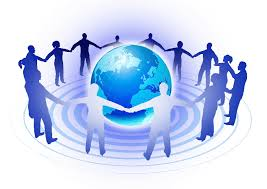 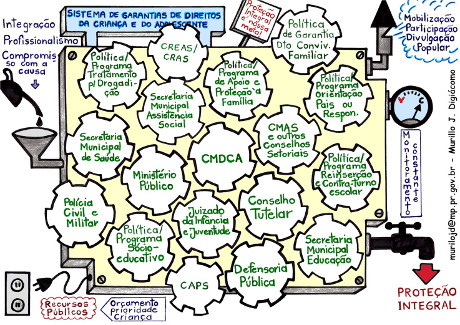 PARA PENSAR !!!!

Órgãos e serviços tem atribuições específicas a desempenhar, MAS têm igual responsabilidade na apuração e integral solução dos problemas existentes

O moderno "Sistema de Garantias" não mais contempla uma "autoridade suprema", sendo o papel de cada um de seus integrantes igualmente importante para que a "proteção integral“

Não é possível alcançar resultados com a "transferência de responsabilidade" e do atendimento "compartimentado", fazendo com que a criança ou adolescente passe de um órgão, programa ou serviço para o outro, cada qual realizando um trabalho isolado;

É inadmissível realizar qualquer intervenção junto a uma criança ou adolescente de forma dissociada do atendimento de seus pais ou responsável legal

A efetiva e integral solução dos  problemas que afligem as crianças e adolescentes é responsabilidade de  TODOS
DESAFIOS 

Capacitação dos profissionais (prejuízos imediatos à vítima - situações constrangedoras – compromete a coleta de provas sobre a violência praticada – resultado: impunidade do abusador/vitimizador e assim servindo de estímulo à reincidência.)

Definir claramente o papel a ser desempenhado por todos os órgãos e autoridades com atuação direta ou indireta tanto na investigação da ocorrência propriamente dita quanto na aplicação de medidas de proteção à vítima e, eventualmente, à sua família, bem como no tratamento. (flexibilidade)

Política pública destinada ao atendimento desta demanda, que exige o aporte de recursos públicos provenientes do orçamento do município, Estados e pela União
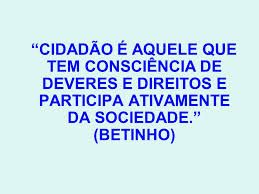 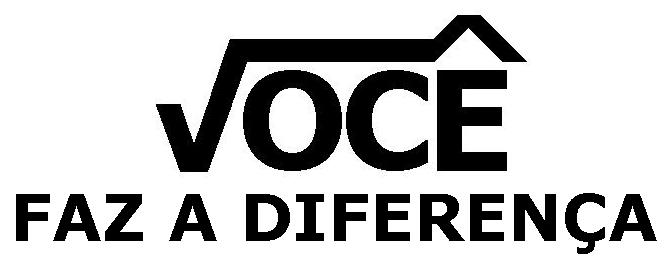 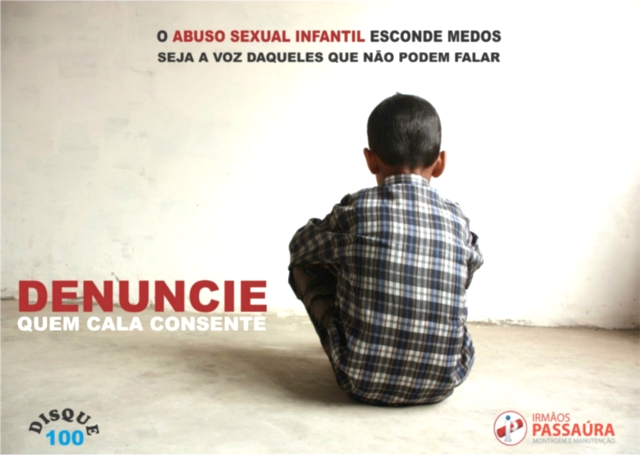